LS Insight Deep Dive
Andrej Zajec
Technical Sales Executive
Andrej@lsretail.com
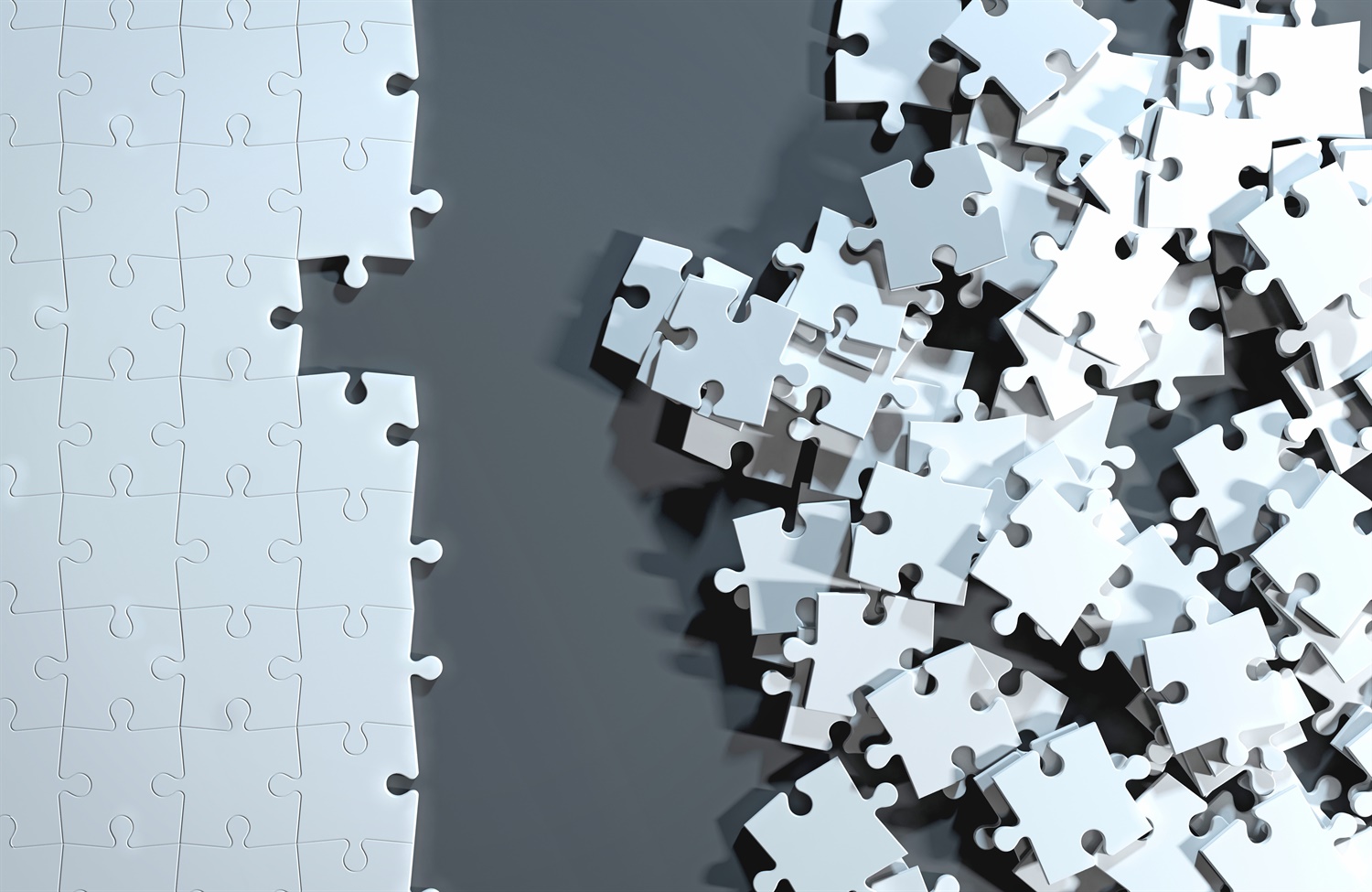 Where?
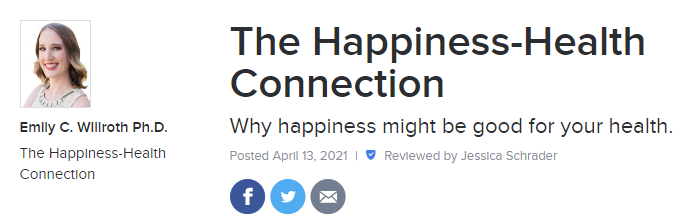 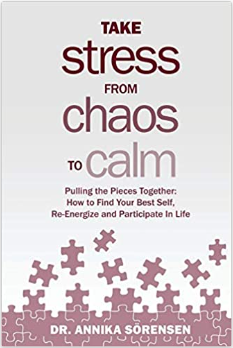 https://www.amazon.com/Take-Stress-Chaos-Calm-Re-Energize/dp/1628650850
Why?
Who?
https://www.psychologytoday.com/us/blog/the-happiness-health-connection/202104/the-happiness-health-connection
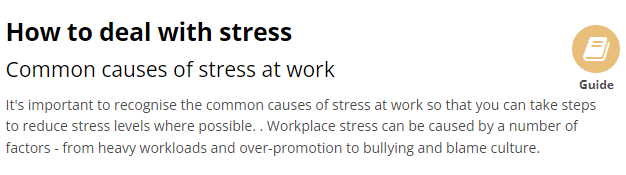 When?
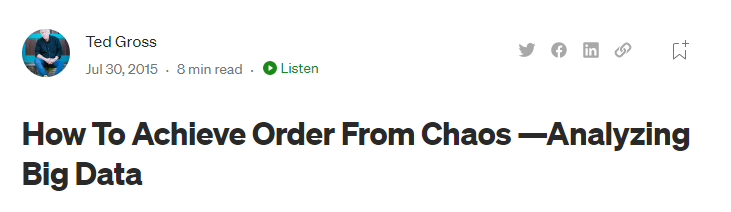 https://www.nibusinessinfo.co.uk/content/common-causes-stress-work
How?
https://tedwgross.medium.com/how-to-achieve-order-from-chaos-analyzing-big-data-3eb6626e488
Daily revenue
Today
Dubrovnik
EUR
42
42
18.10.2022
42°38'29.7"N 18°06'37.0"E
EUR
42
18.10.2022
42°38'29.7"N 18°06'37.0"E
EUR
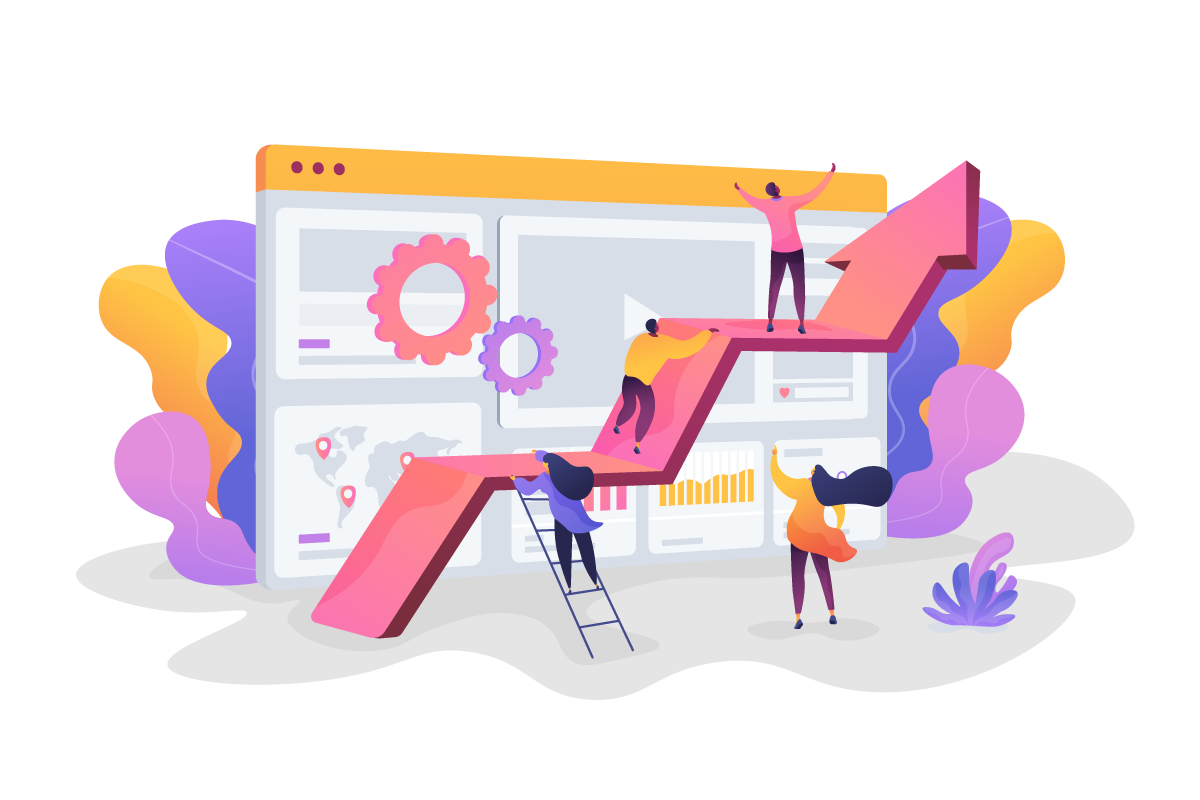 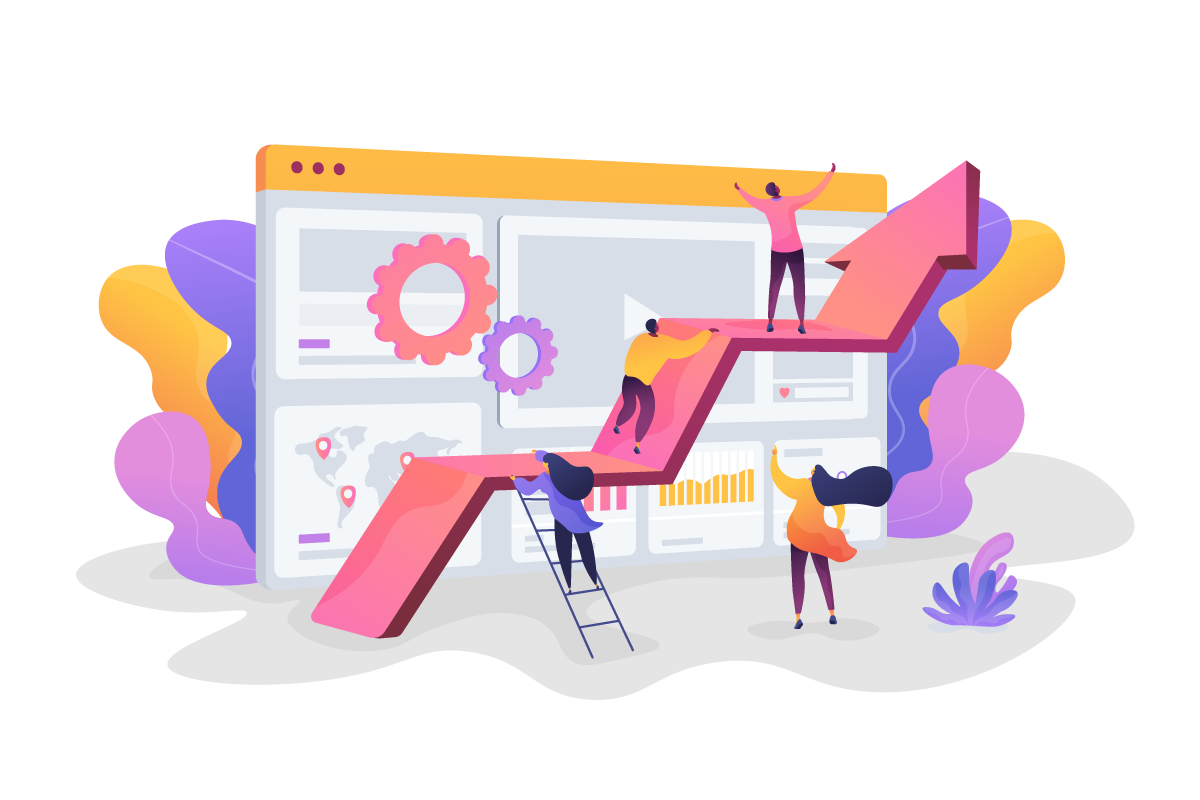 LS Insight
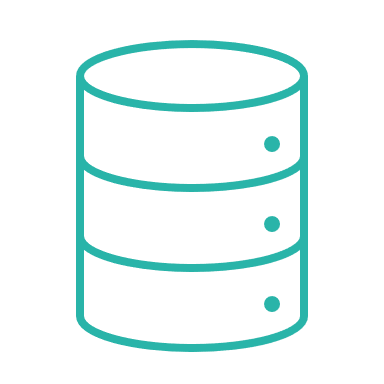 LS Central
LS Intelligent Cloud
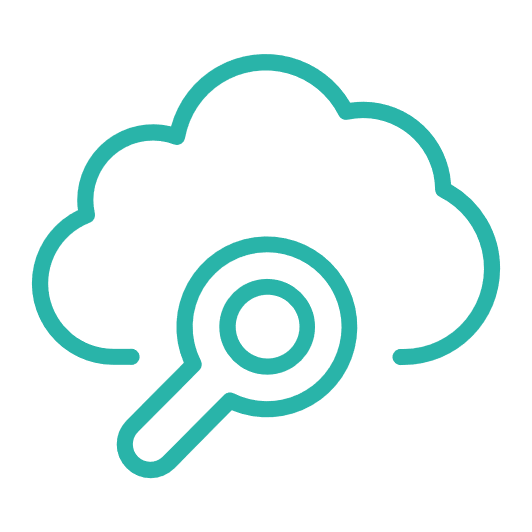 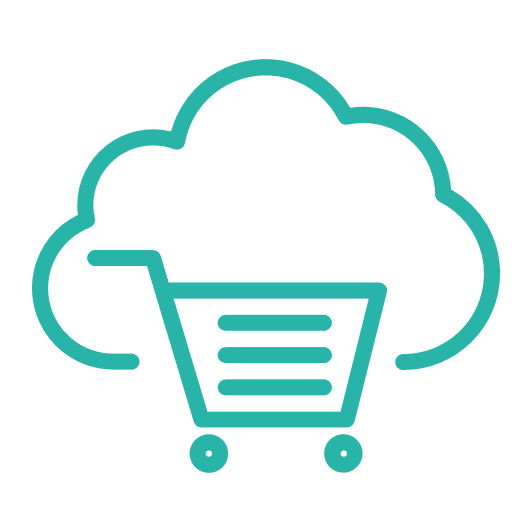 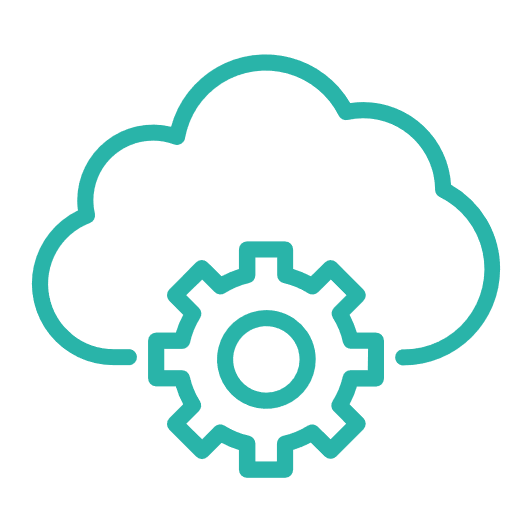 LS Insight
LS Recommend
LS Forecast
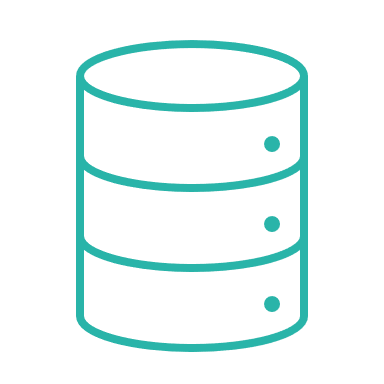 - Data Hub
LS Insight
OLAP
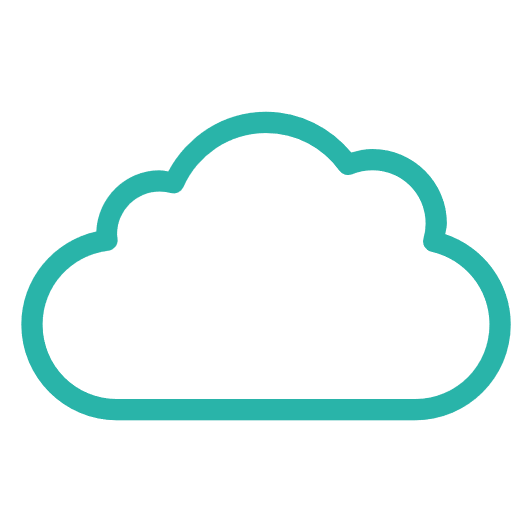 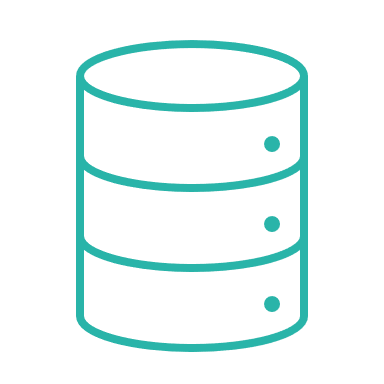 LS Central
OLTP
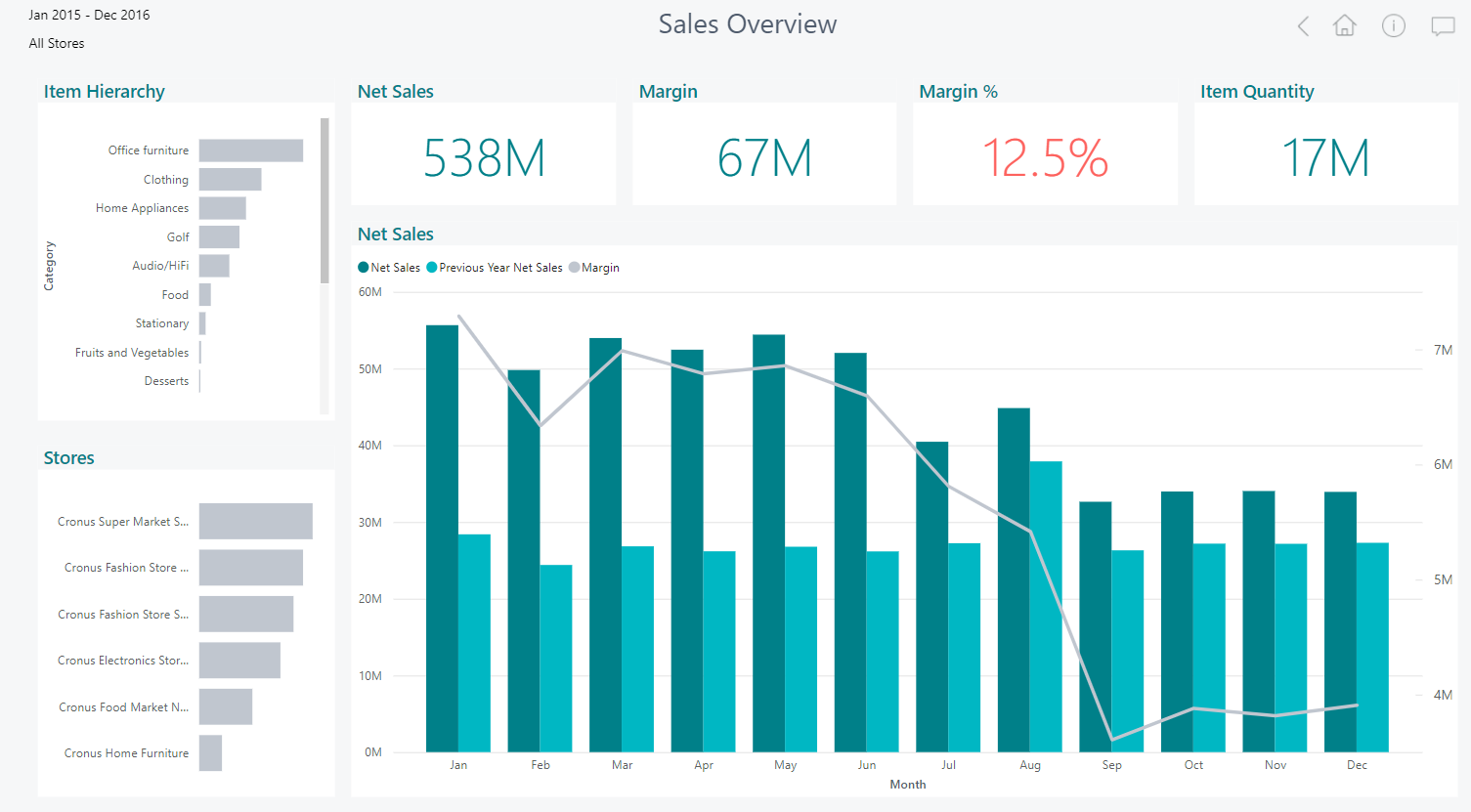 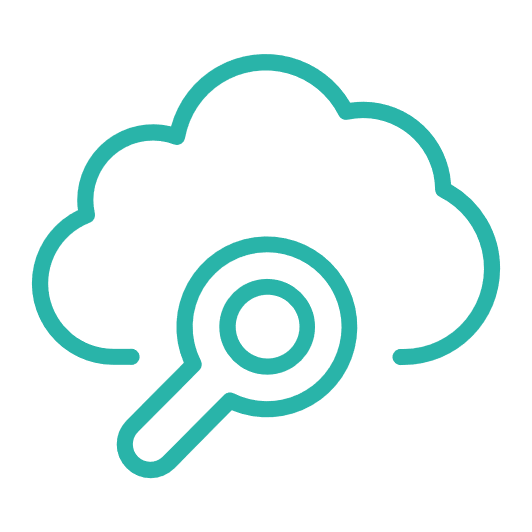 LS Insight – Analytics
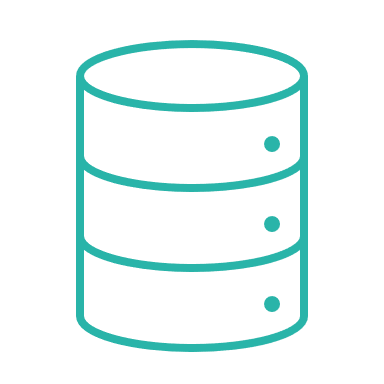 LS Insight – Data Hub
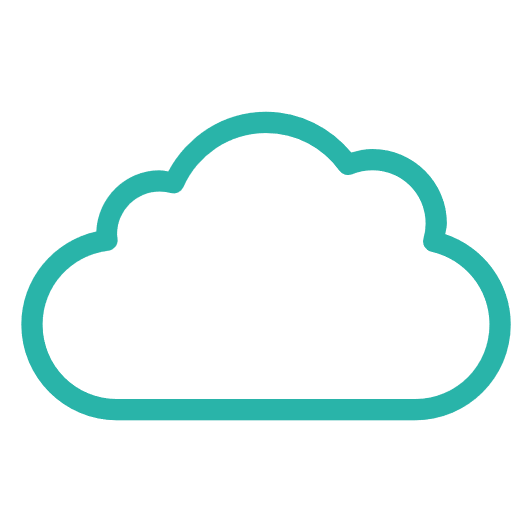 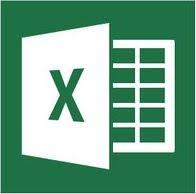 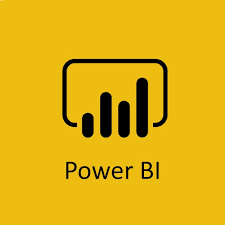 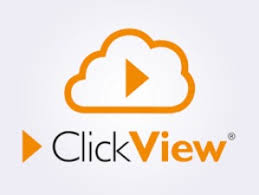 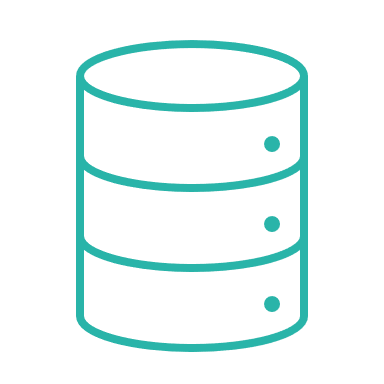 LS Central
…
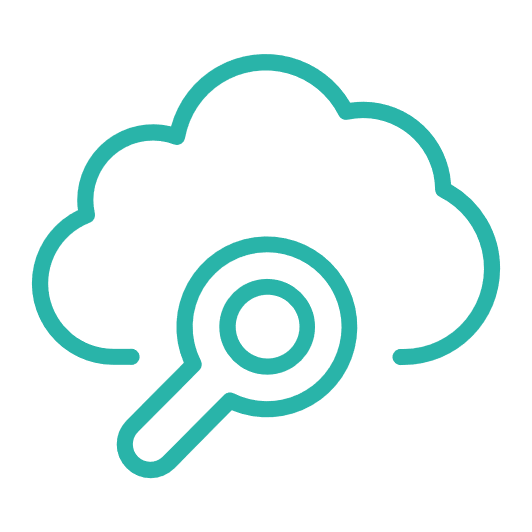 LS Insight – Analytics
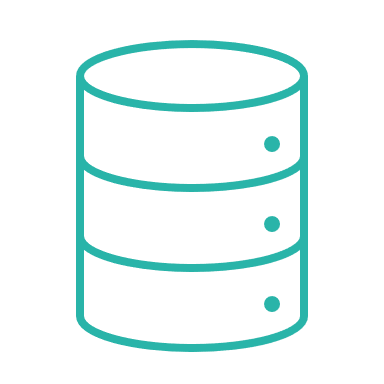 DW tables
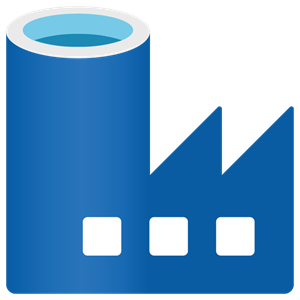 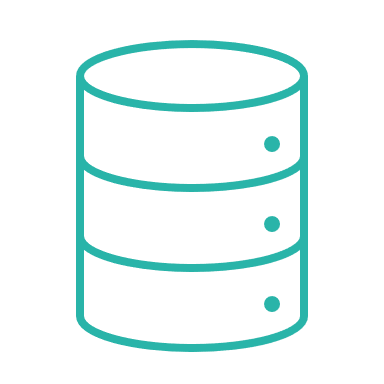 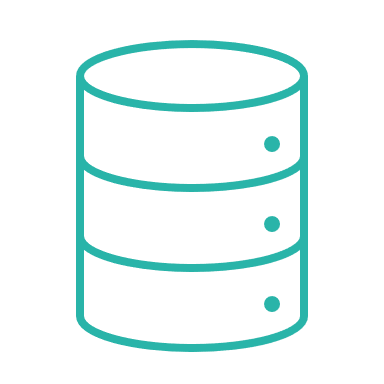 Staging tables
LS Insight – Data Hub
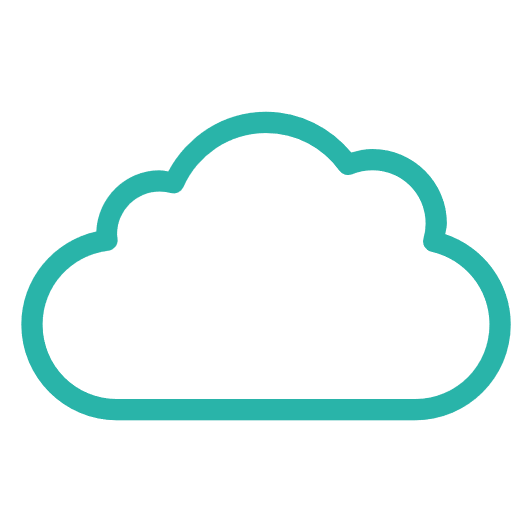 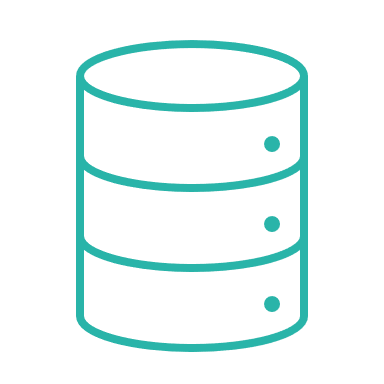 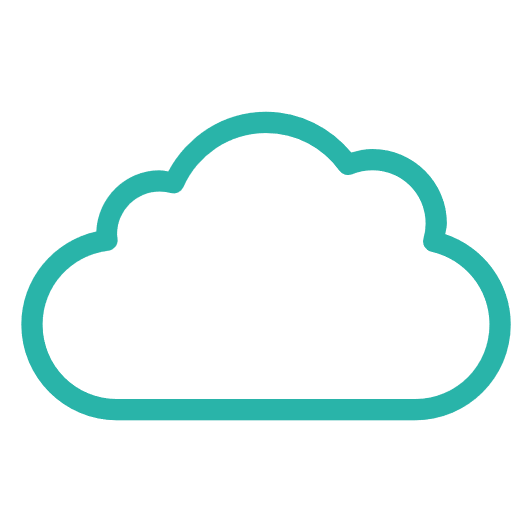 Pre-staging tbls
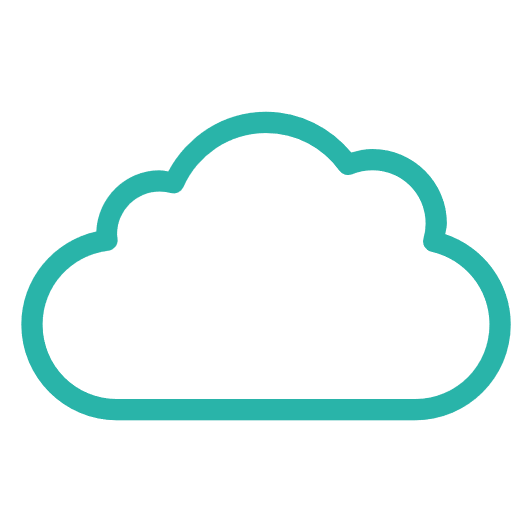 1
2
1
0
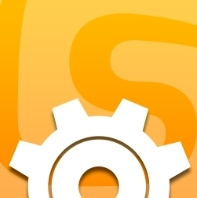 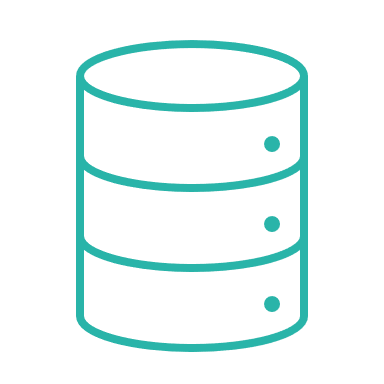 LS Central
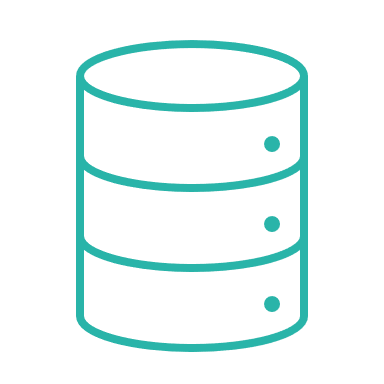 LS tables
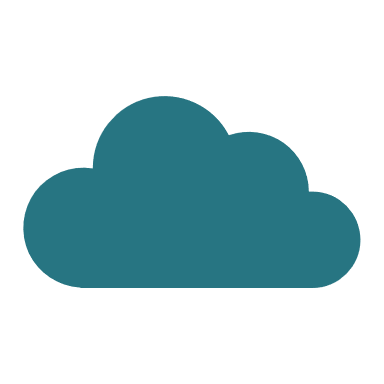 Analytics
LS Insight
It’s for FREE!!!
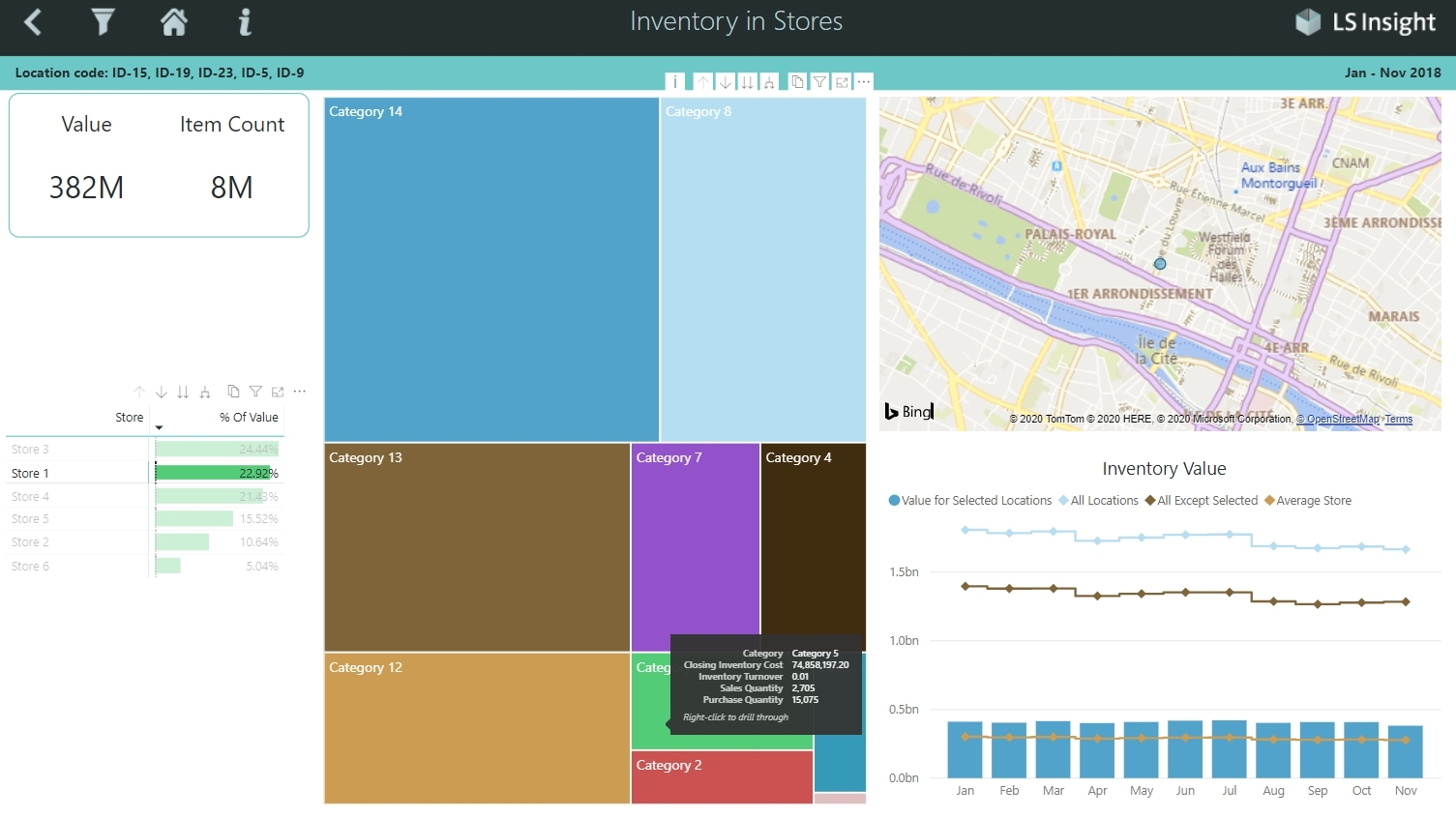 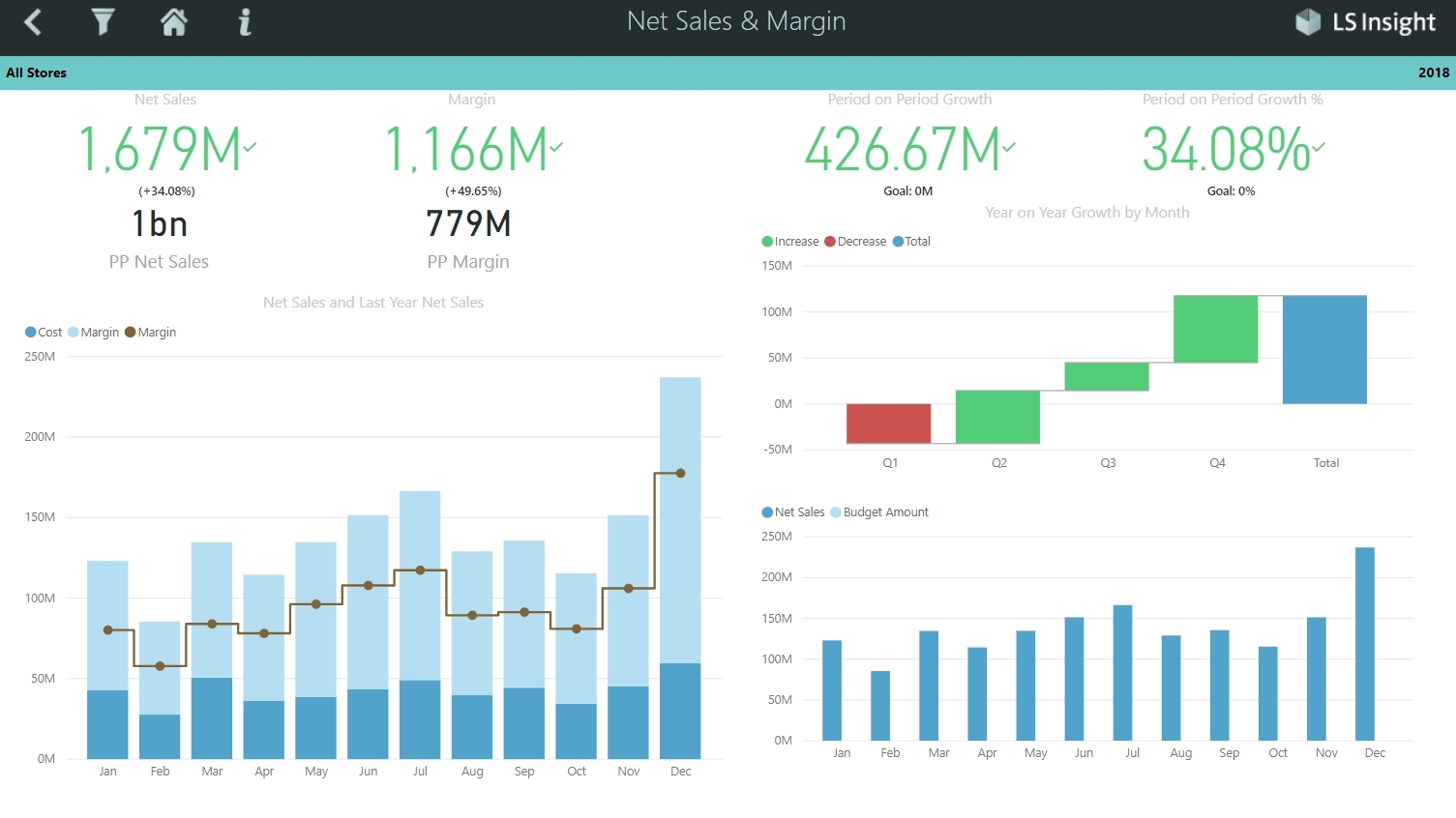 Your cost: Hosting and operating
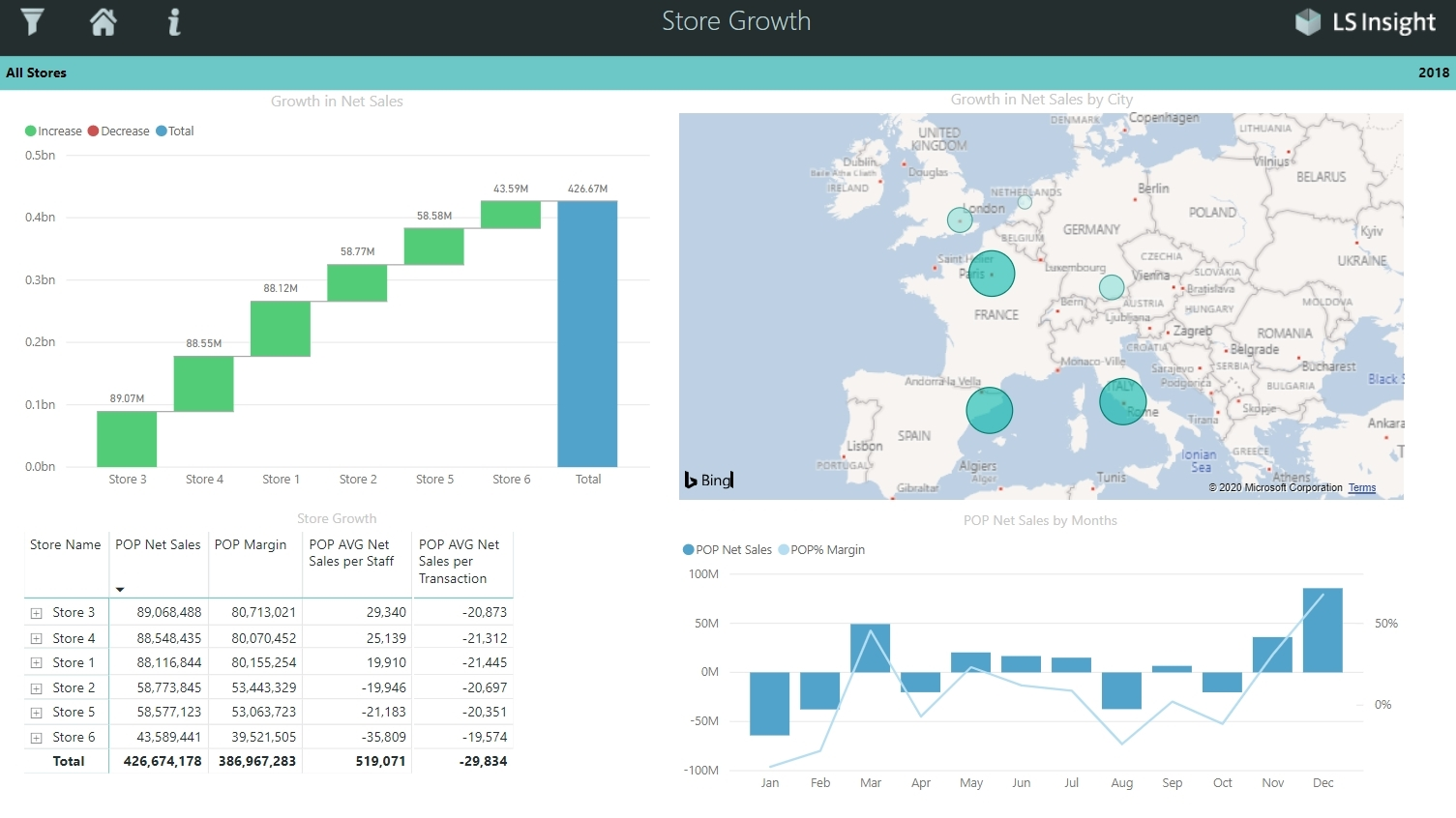 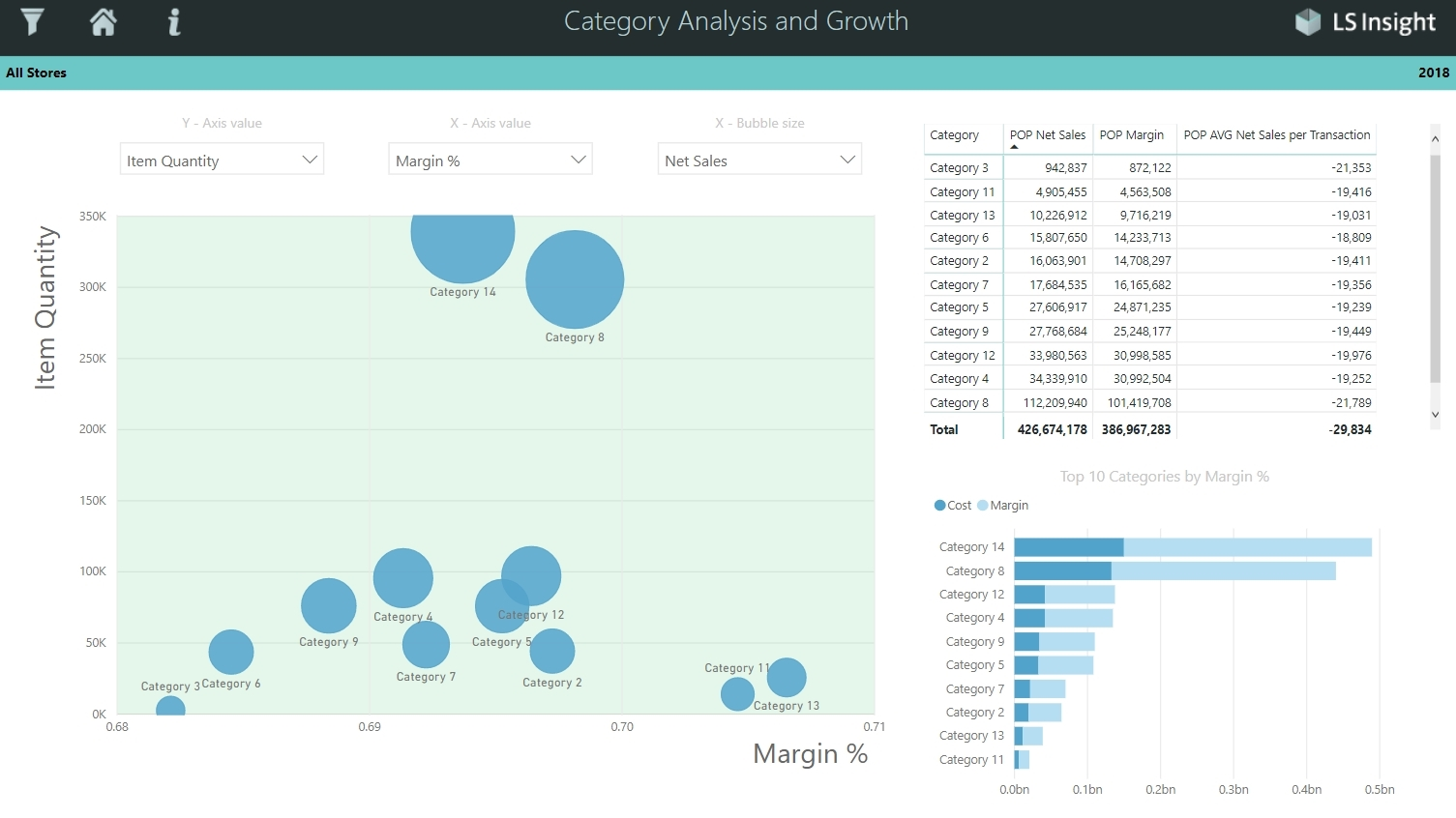 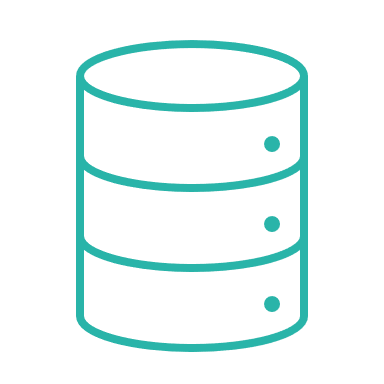 https://azure.microsoft.com/en-us/pricing/calculator/
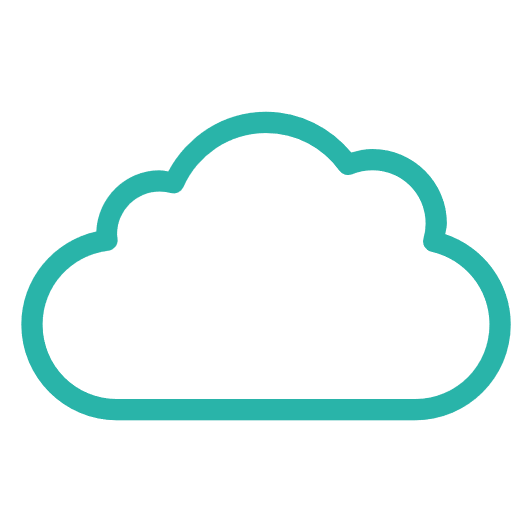 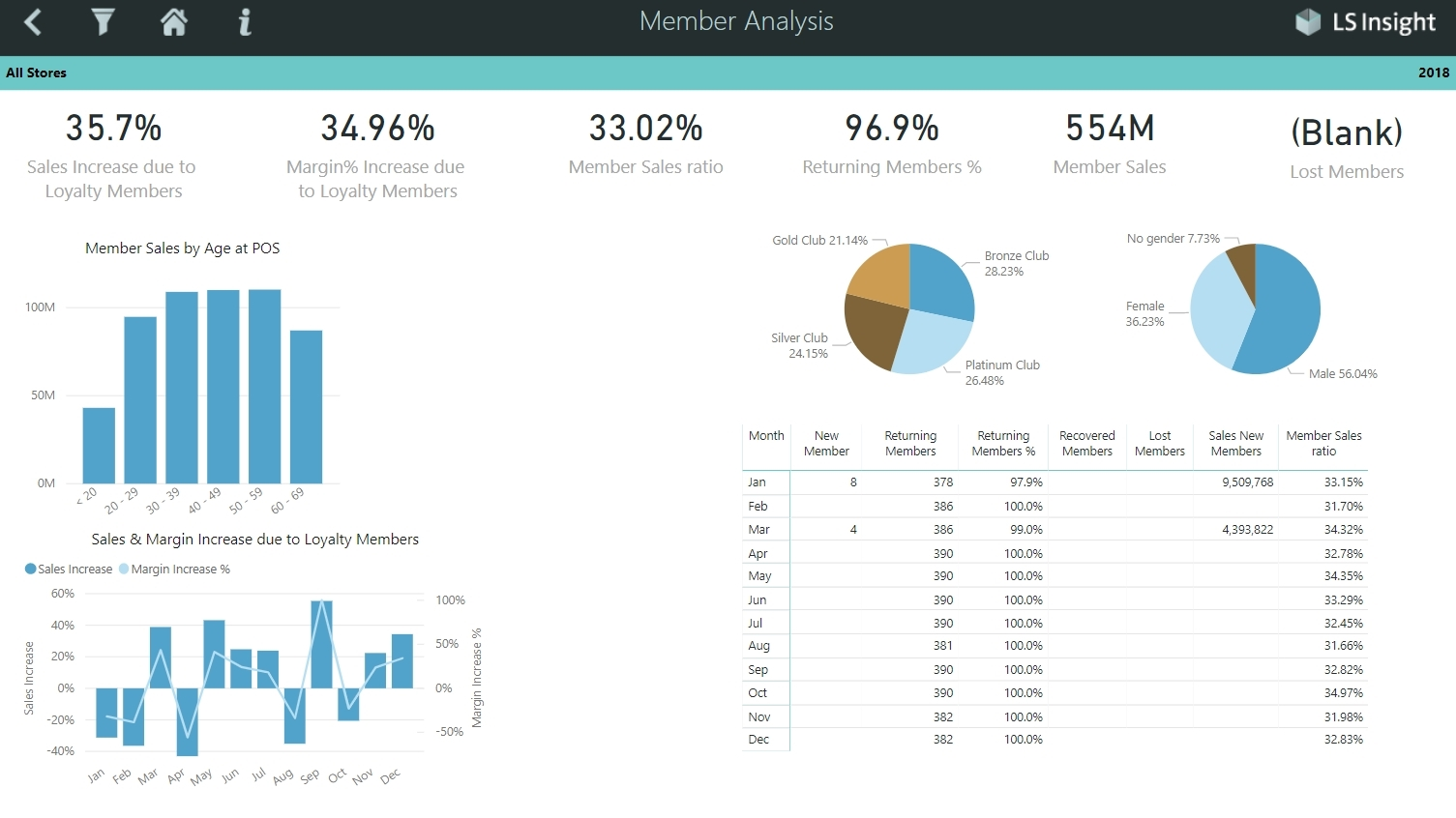 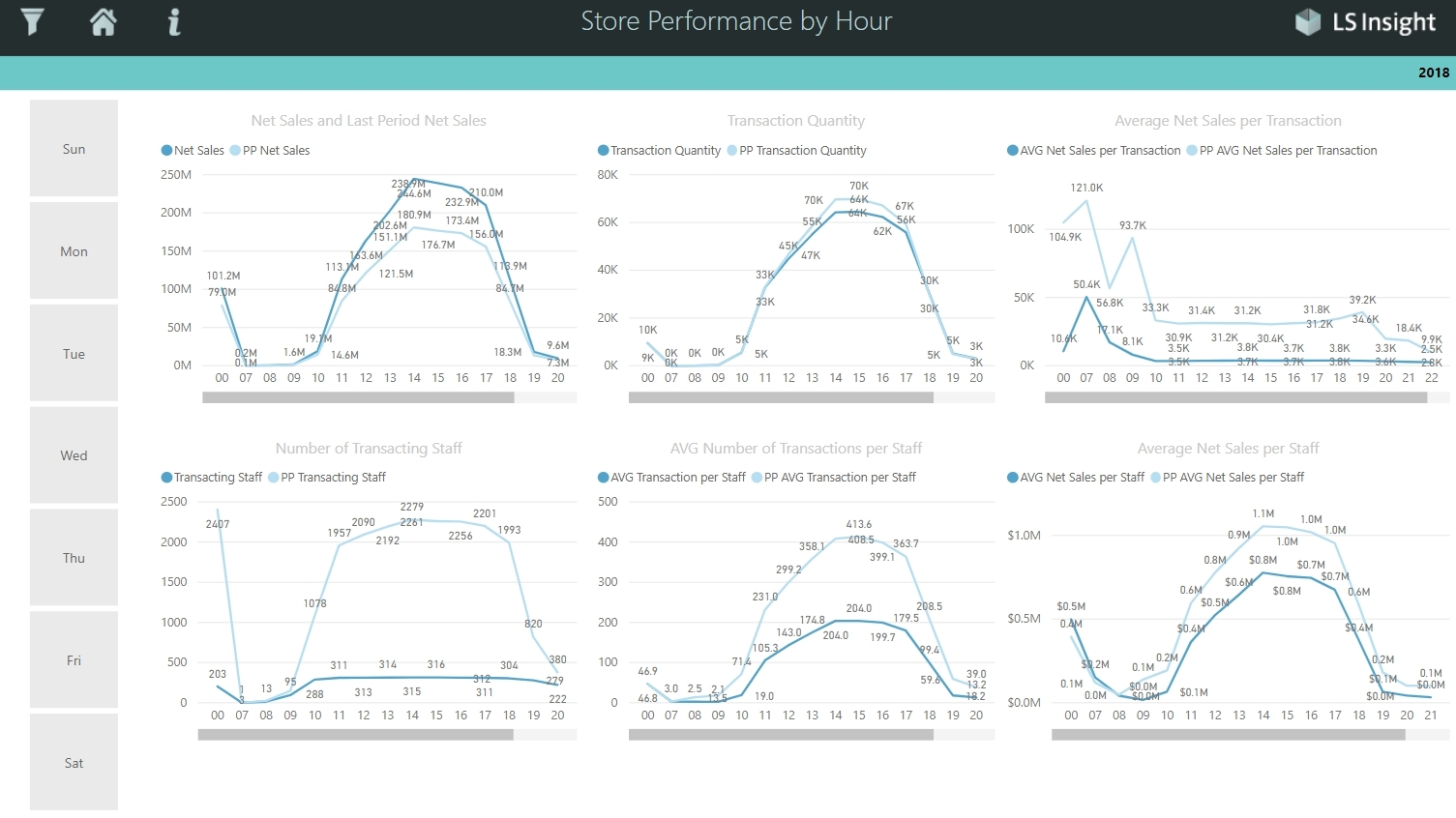 Data Hub
+
+
+
Extending LS Insight
LS Insight – Analytics
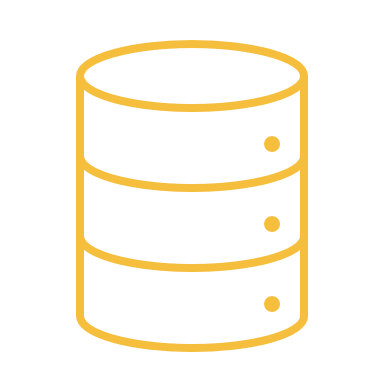 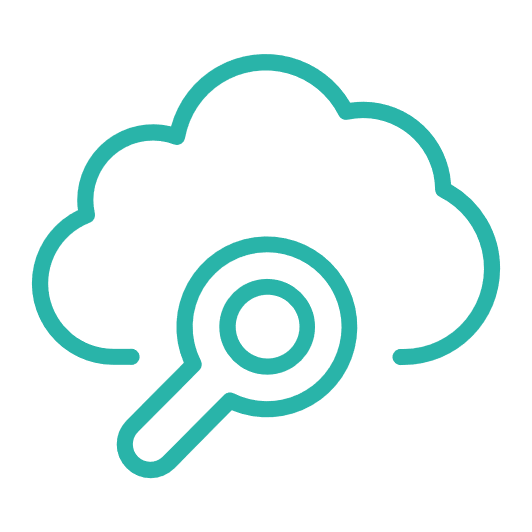 LS Insight – Data Hub
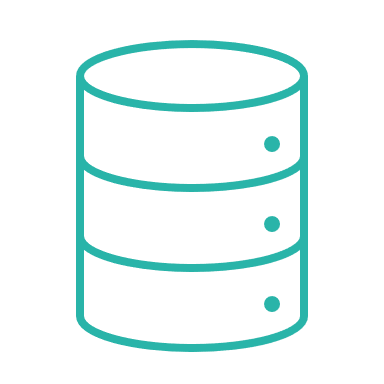 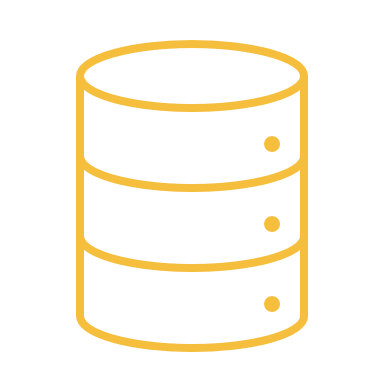 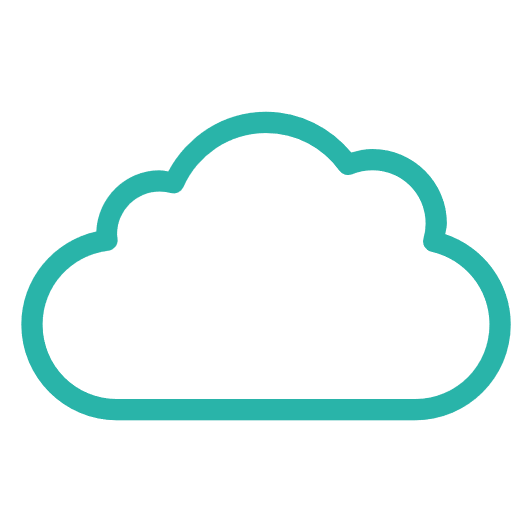 LS Central
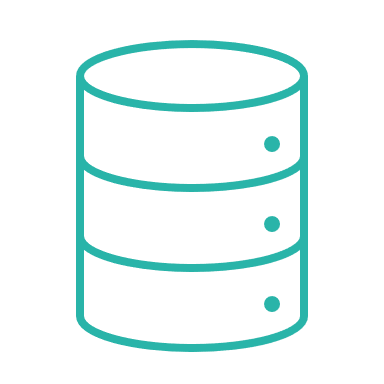 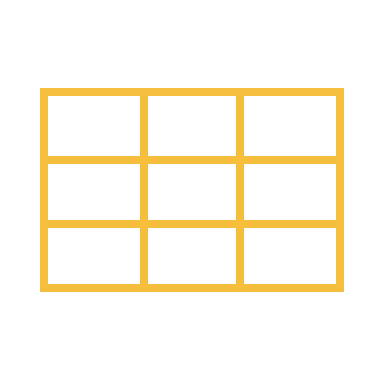 LS Insight Roadmap
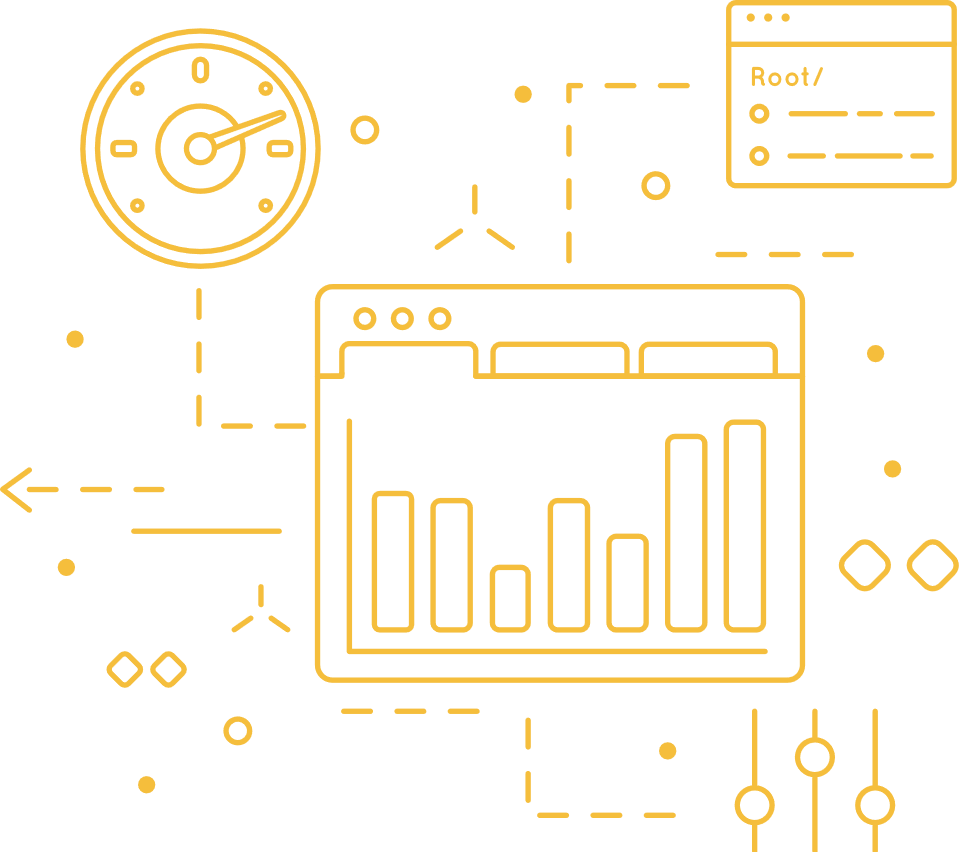 LS Insight – Analytics
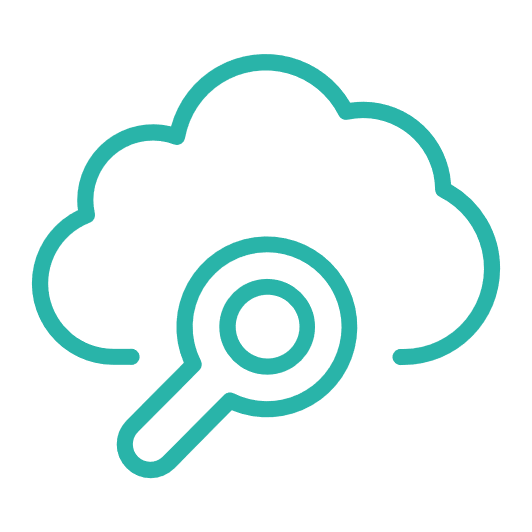 LS Insight – Data Hub
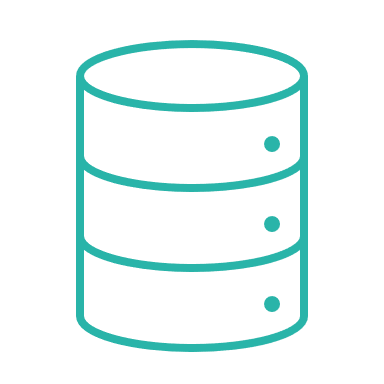 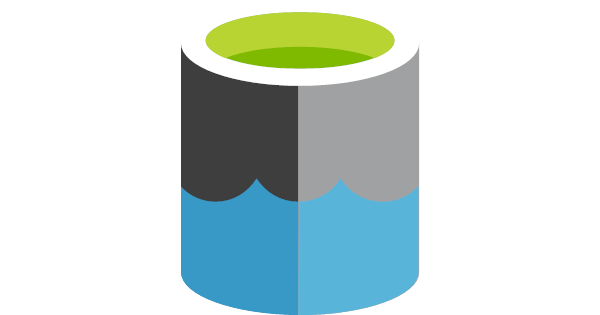 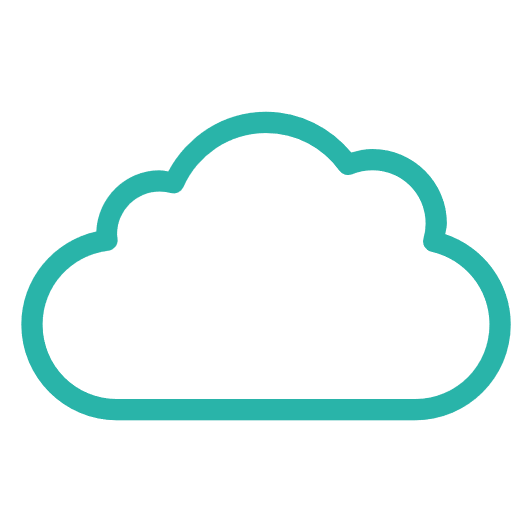 LS Central
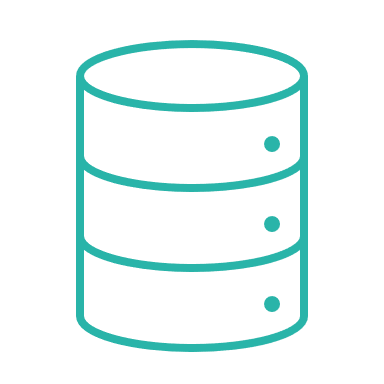 Benefits for you
Data Hub & Analytics
One data platform for all your reporting needs
Mobile devices support
Easy to extend with other data sources
Strong integration with other Microsoftproducts (Power Apps) 
On-premises or in the cloud  


Easy to get started 
Data Hub and Analytics for free(only hosting cost)
PowerBI reports to start with
Large PowerBI community
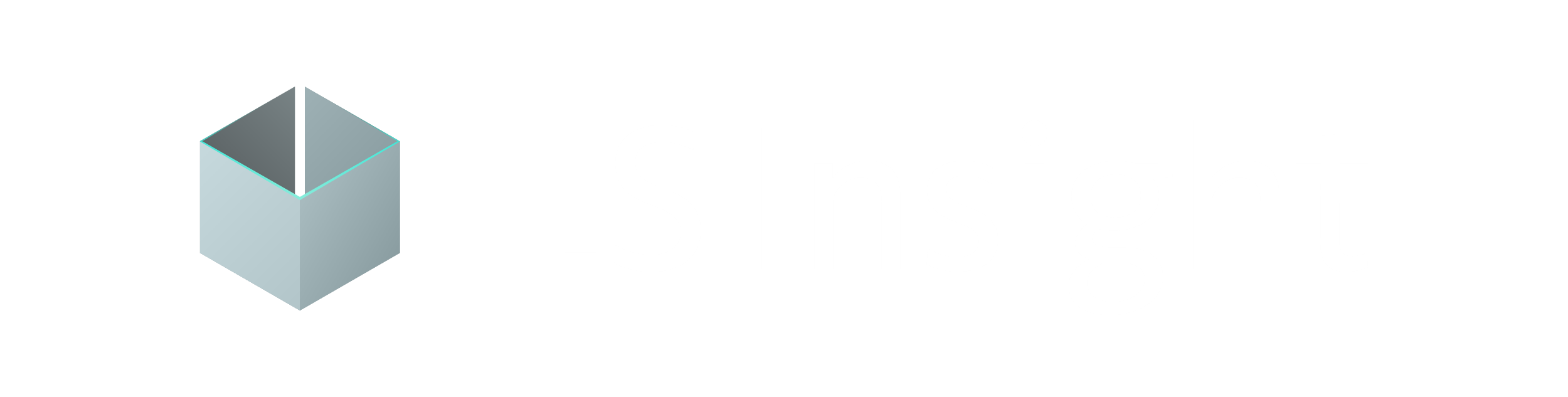 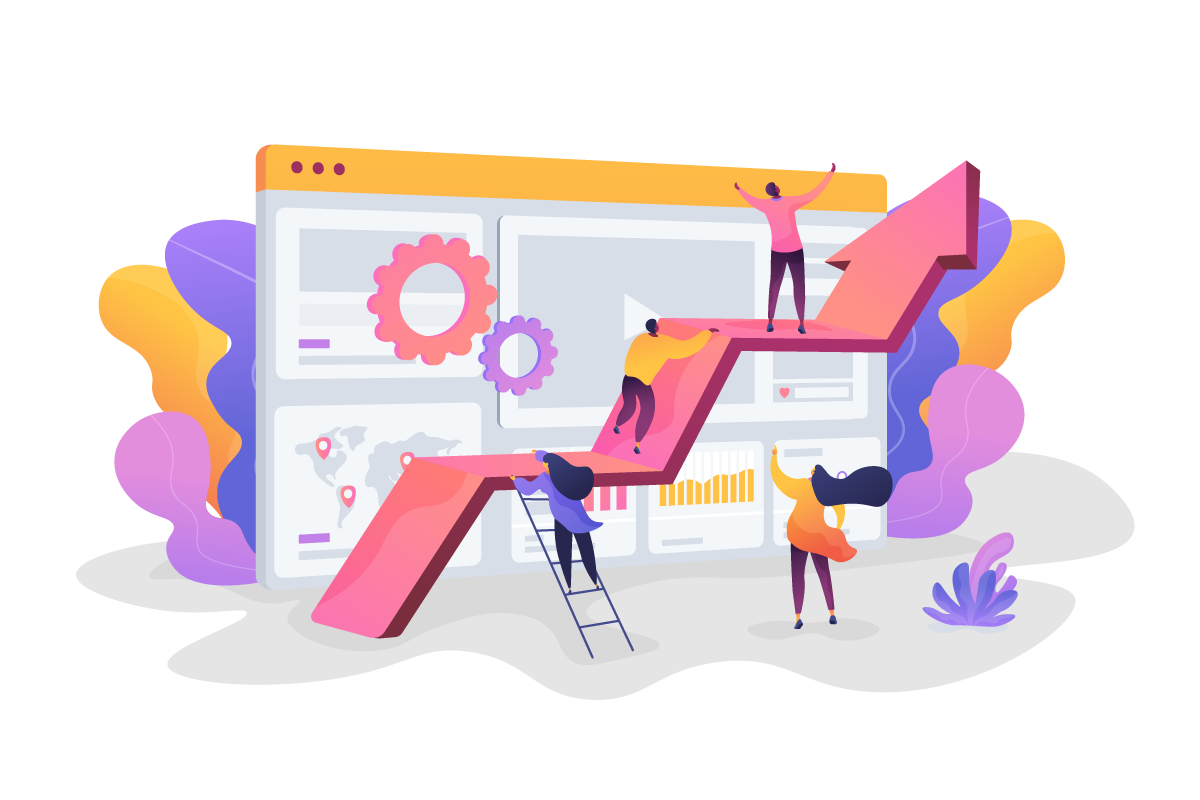 How to get started?
Try it
Request form:https://portal.lsretail.com/Products/LS-Insight
Get product files
Follow onboarding instructions, Done!
Documentation
LS Retail Online Help, LS Insighthttps://help.lscentral.lsretail.com/

PowerBI readiness
Documentationhttps://docs.microsoft.com/en-us/power-bi/
Learninghttps://docs.microsoft.com/en-us/learn/
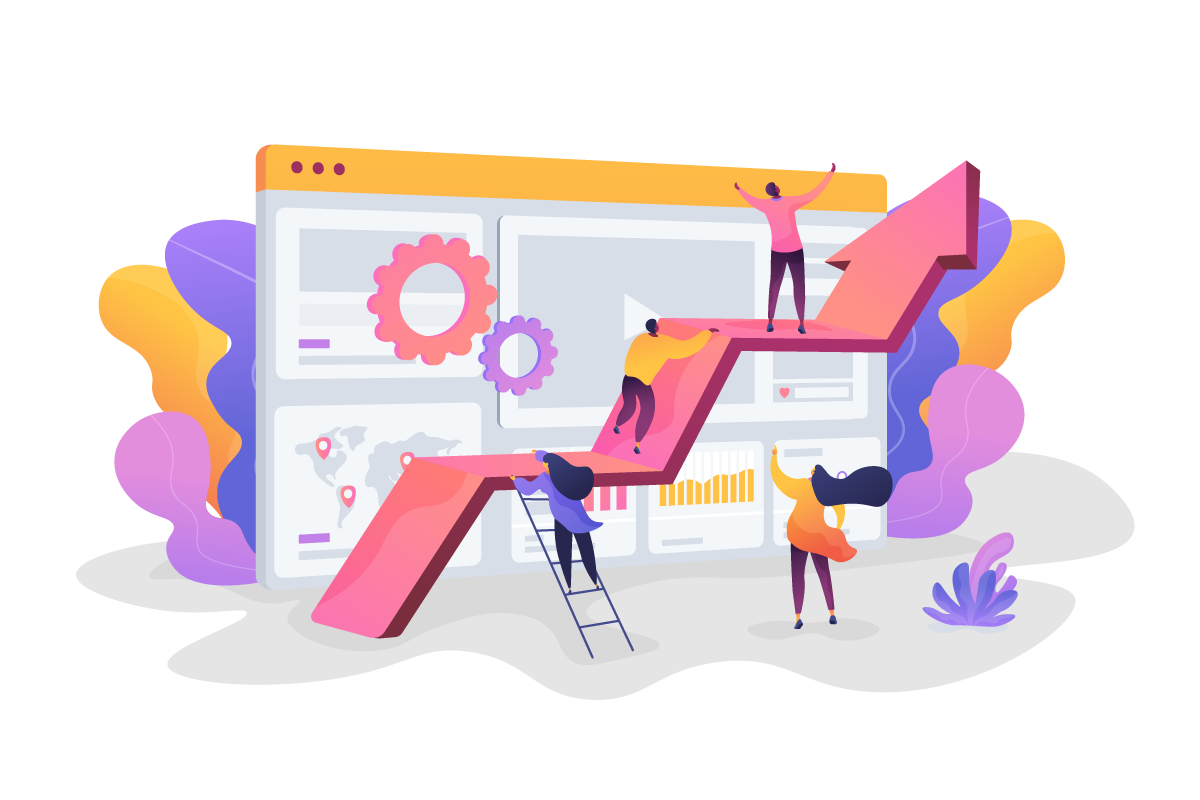 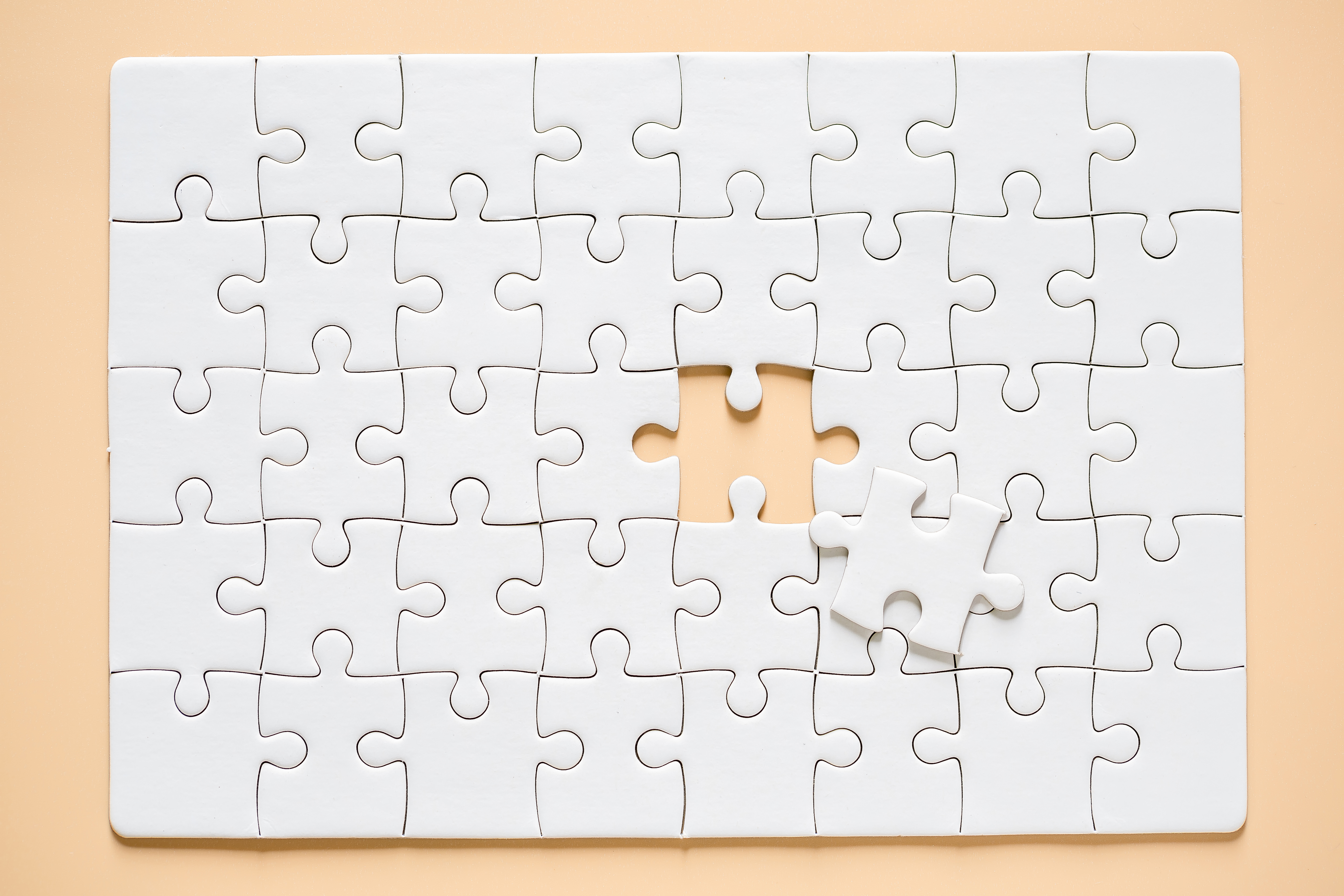 Thank you